MERIT Pump/Probe Data Analysis
Outline

The pump/probe program

Particle detector response correction

Pump/probe analysis results
NFMCC Collaboration Meeting , 
LBNL, January 26, 2009
Ilias Efthymiopoulos - CERN
The pump/probe program
The pump/probe program
Use of the CERN PS flexibility to change the time structure of the extracted beam
PS normally set for h=16 (i.e. up to 16 bunches in the machine)
1st extraction : some bunches  pump
2nd extraction : remaining bunches  probe
same or following turns : Dt up to 700us
Detectors installed around the experimental setup to measure the secondary particle flux

A pump/probe signal deficiency in the detectors could be interpreted as a sign of target density variation  cavitation

Expected accuracy: ~5%
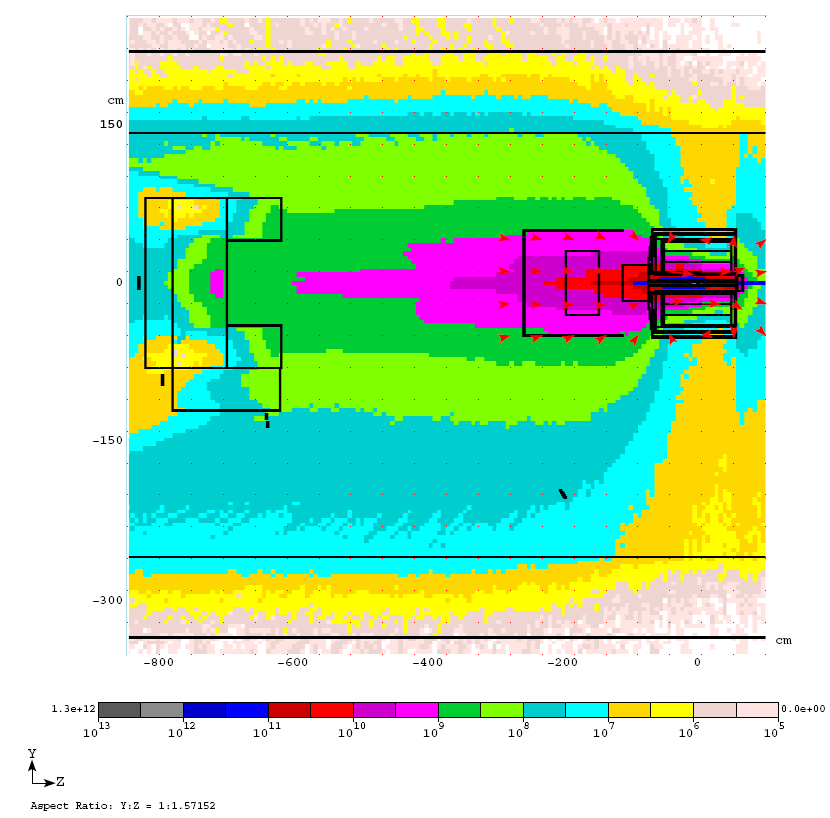 particle detectors
January 26, 2009
3
The pump/probe program – run summary
In total 108 beam pulses in pump/probe configuration
Including setting up shots

Only 6 shots at 24 GeV/c – the rest at 14 GeV/c beam

Unfortunately not valid BCT information for all pulses
Need more work to extract and analyze all signals
January 26, 2009
4
Particle detector response correction
Detector response analysis
Concentrate on the diamond detector signal
pCVD diamonds: ~1cm2  sensitive area; only charged particle detection

Bunch signal : integral of response over a fixed time window (131ns)

Corrections:
Beam intensity fluctuations : BCT current transformer
Detector response vs flux : apply average correction from ALL runs (i.e. not only pump/probe)
January 26, 2009
6
Diamond response vs bunch number
Data from ALL good runs with Dt(bunch)=131ns
BCT correction improves the uniformity of response – as it should!
Overall dependence to ~10% level  extract correction factors to remove the effect
January 26, 2009
7
Diamond response vs bunch number
Data from ALL good runs with Dt(bunch)=131ns
Smaller dependence – most likely due to higher signal amplitude
January 26, 2009
8
Diamond response vs bunch number
Data from ALL good runs with Dt(bunch)=262ns
Different effect with increased inter-bunch spacing
Signal amplitude is higher  drain capacitance effect gets visible
January 26, 2009
9
Pump – probe analysis results
Preliminary
Pump – probe analysis result
Data from pump-probe runs – various Dt(bunch)
The plotted ratio is:











where A, B are the correction coefficients evaluated as before for each bunch

No significant variation with Dt(pump/probe) observed

If cavitation is formed in the target, then the ratio should increase with the pump-probe time distance (lower denominator)

Need to better understand why the ratios turn higher than 1.0 
Systematic in the analysis
Wrong response of BCT transformer
Preliminary
January 26, 2009
11
Pump – probe analysis
Summary  - next steps
Status of the analysis putting together the BCT and particle detector data is presented.

Average corrections to the particle detector signals has been developed.

Preliminary results indicate no large difference in the response in pump/probe signals

Next steps: continue working on the analysis, refine the applied corrections and combine the real data with MC simulation results
January 26, 2009
12